Land Sat Images 2000-2016
Assembled by the Rubicon Forest Protection Group
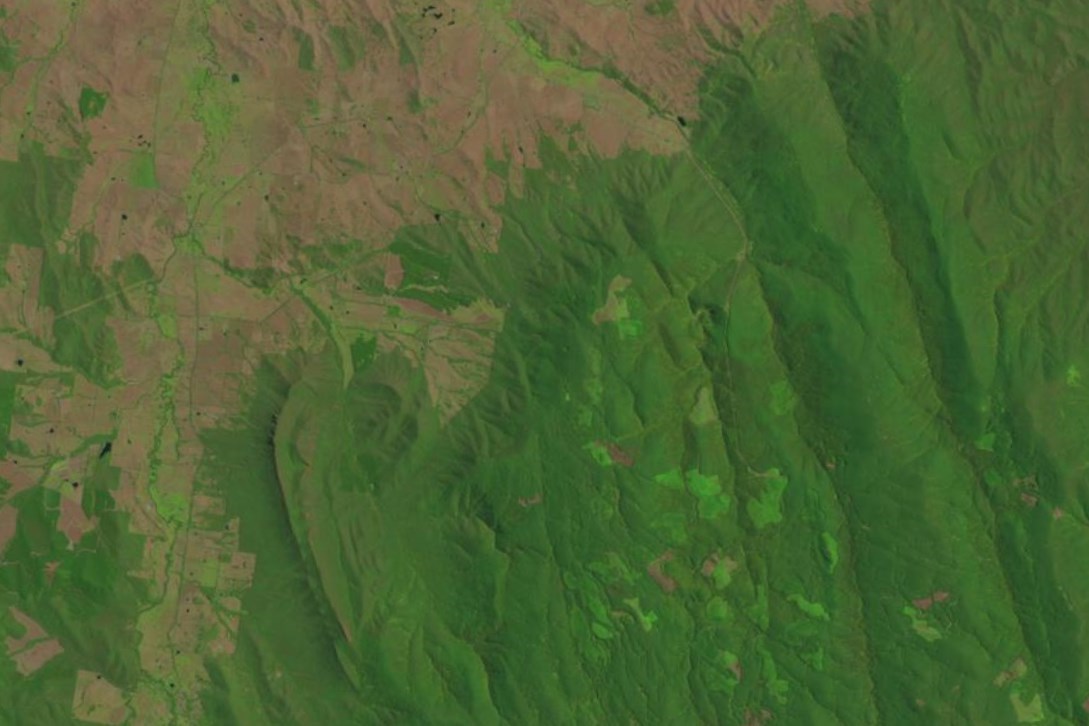 Torbreck Range
Royston Range
Middle Range
Blue Range
Cathedral
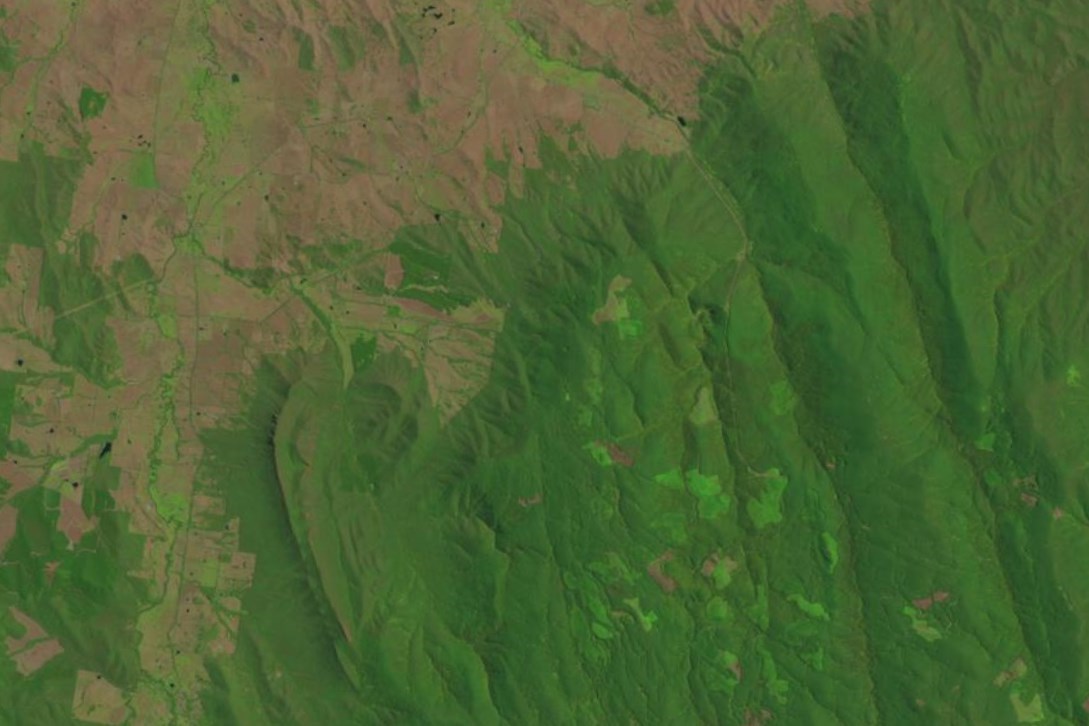 Jan 2000
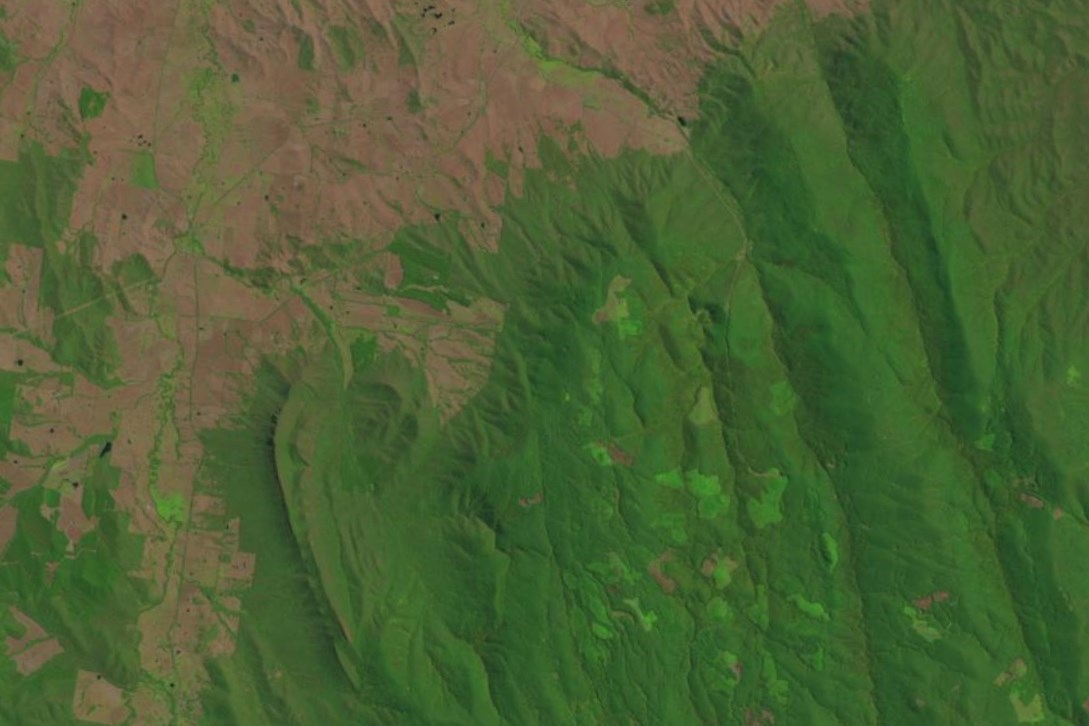 April 2000
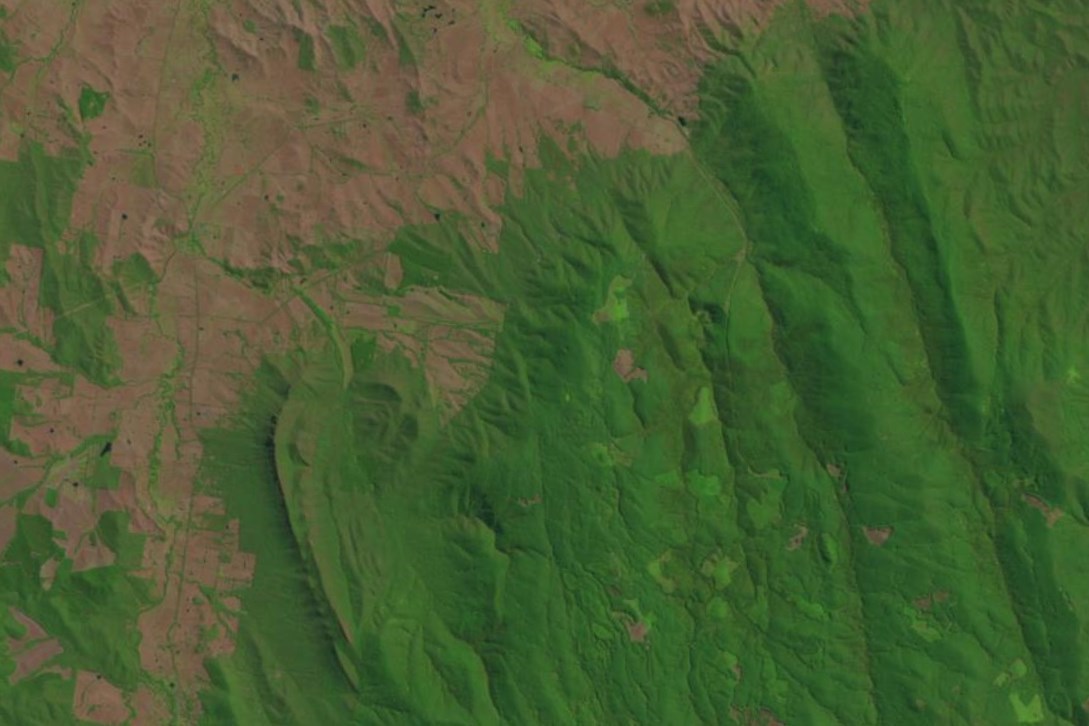 Mar 2001
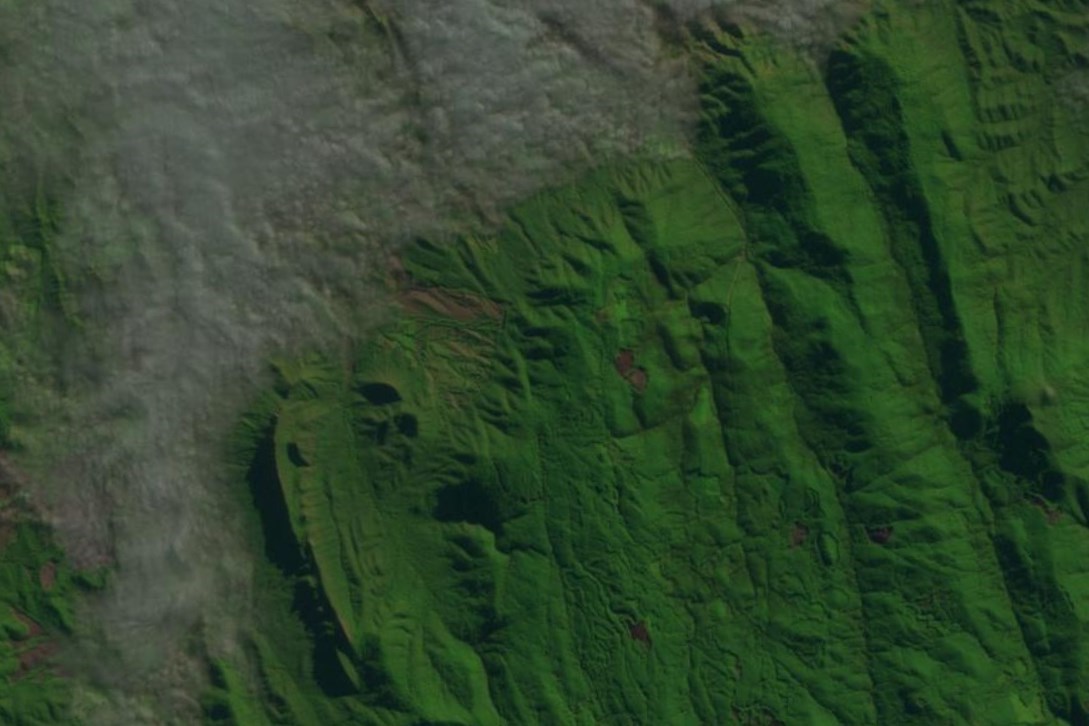 Sept 2001
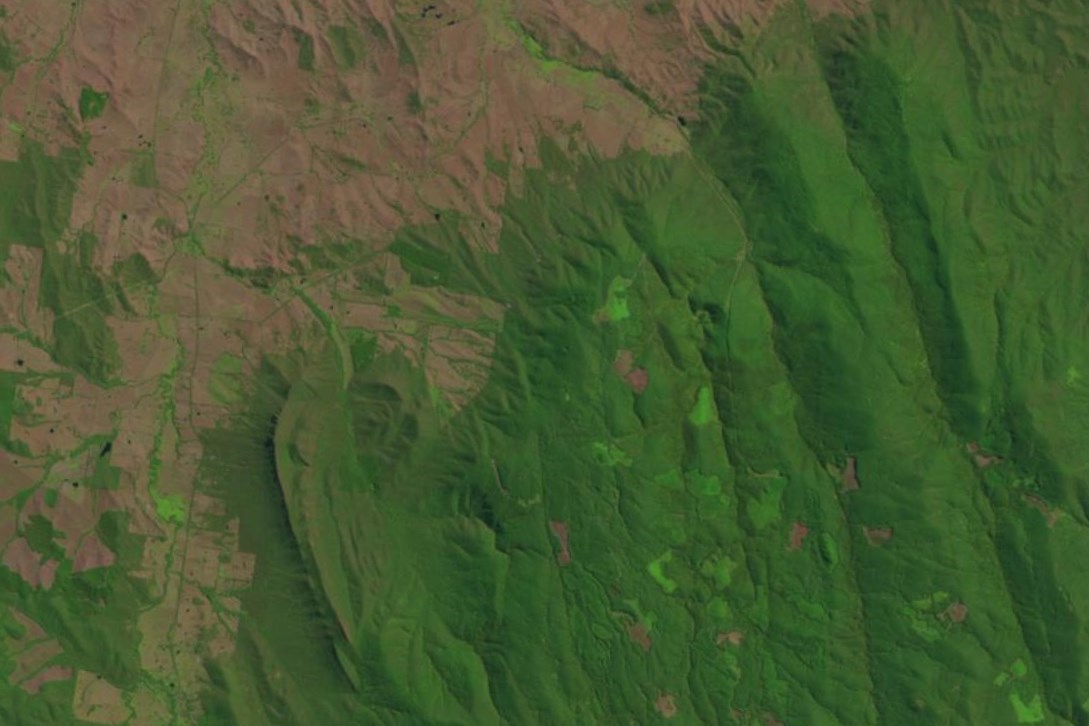 Mar 2002
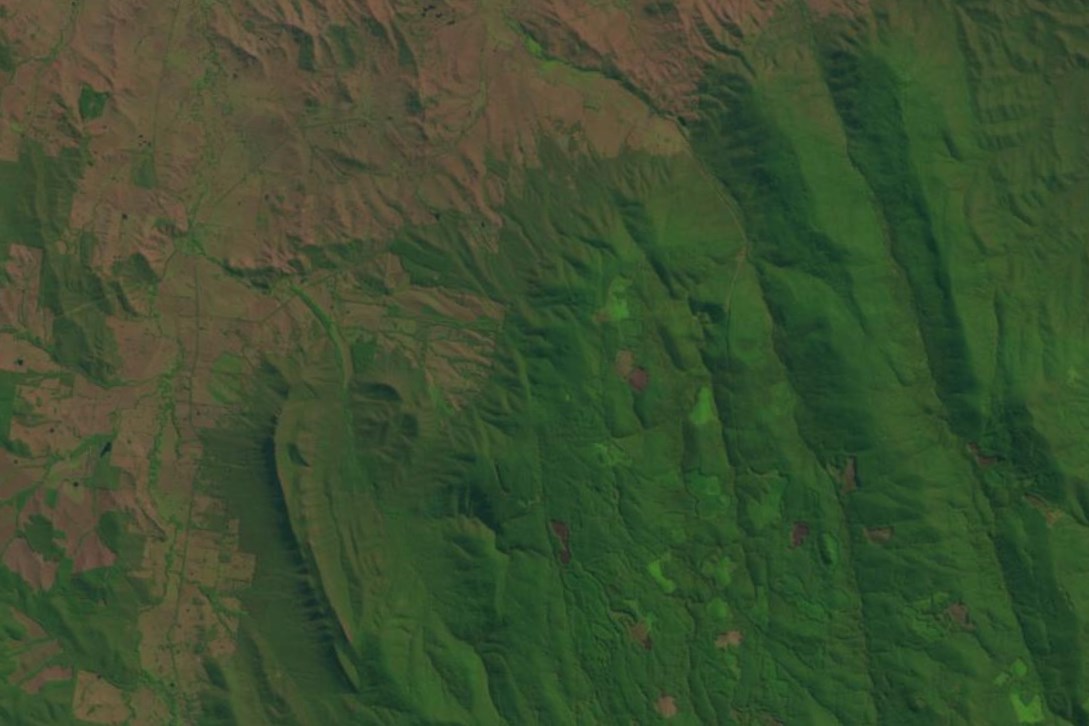 May 2002
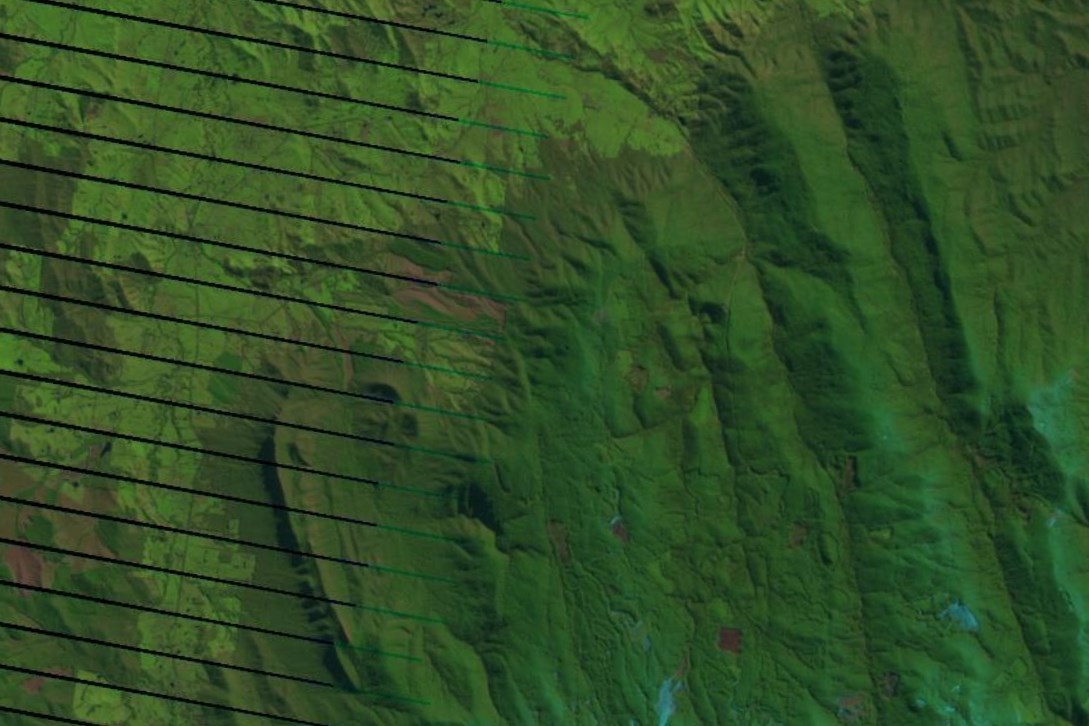 Nov 2003
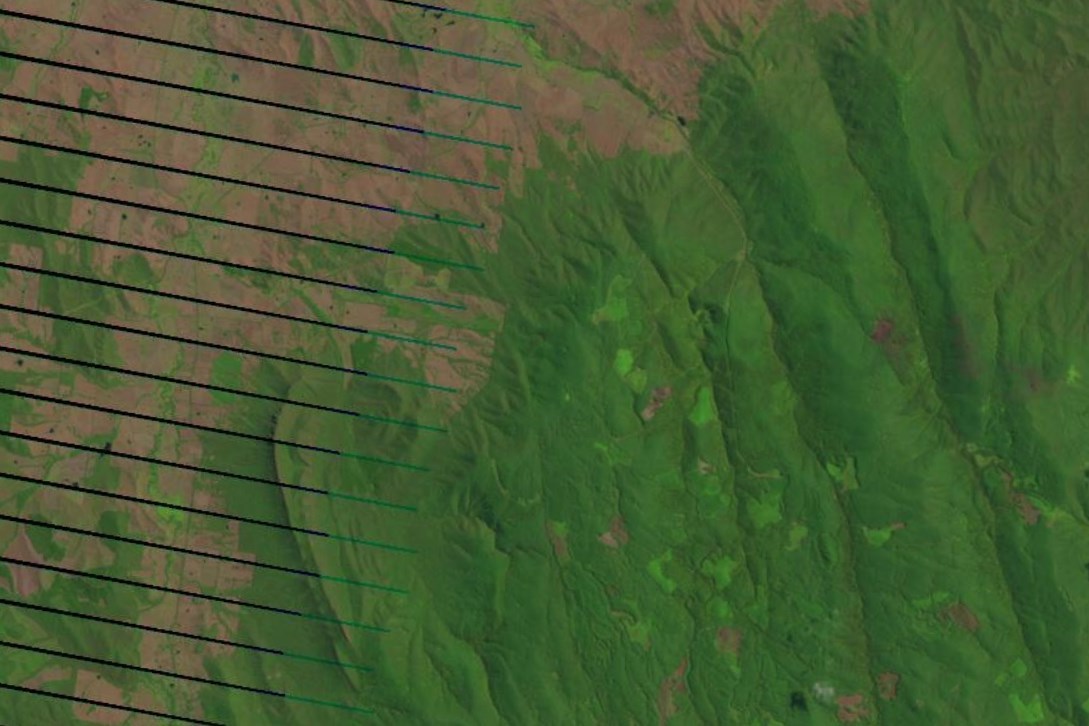 Feb 2004
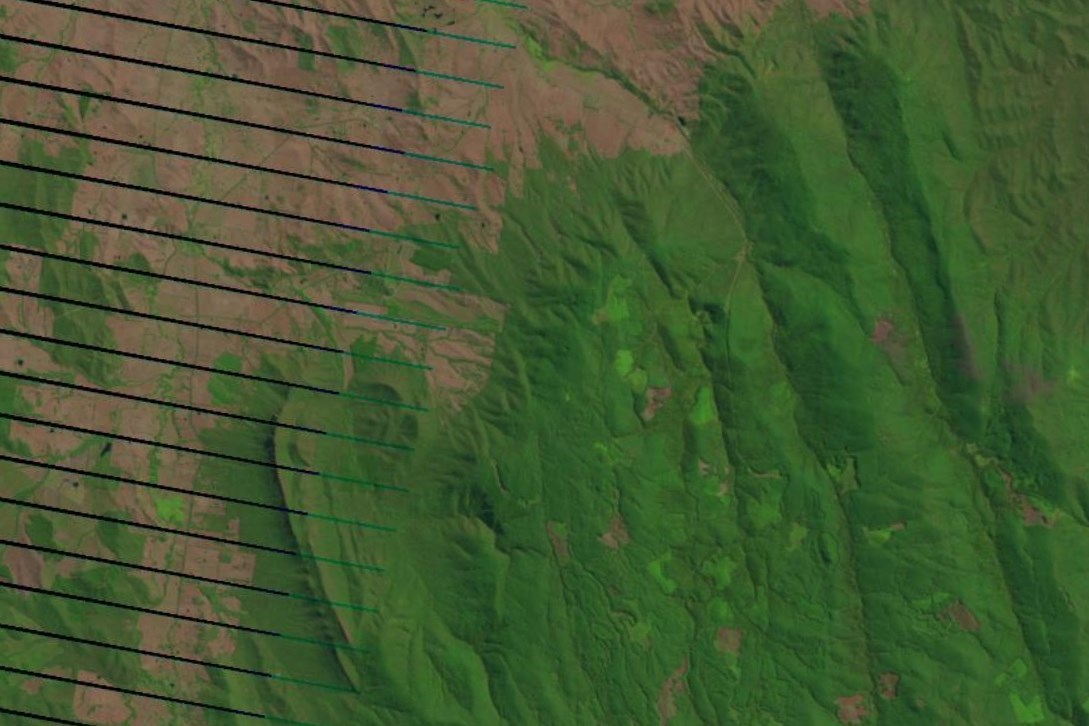 Apri 2004
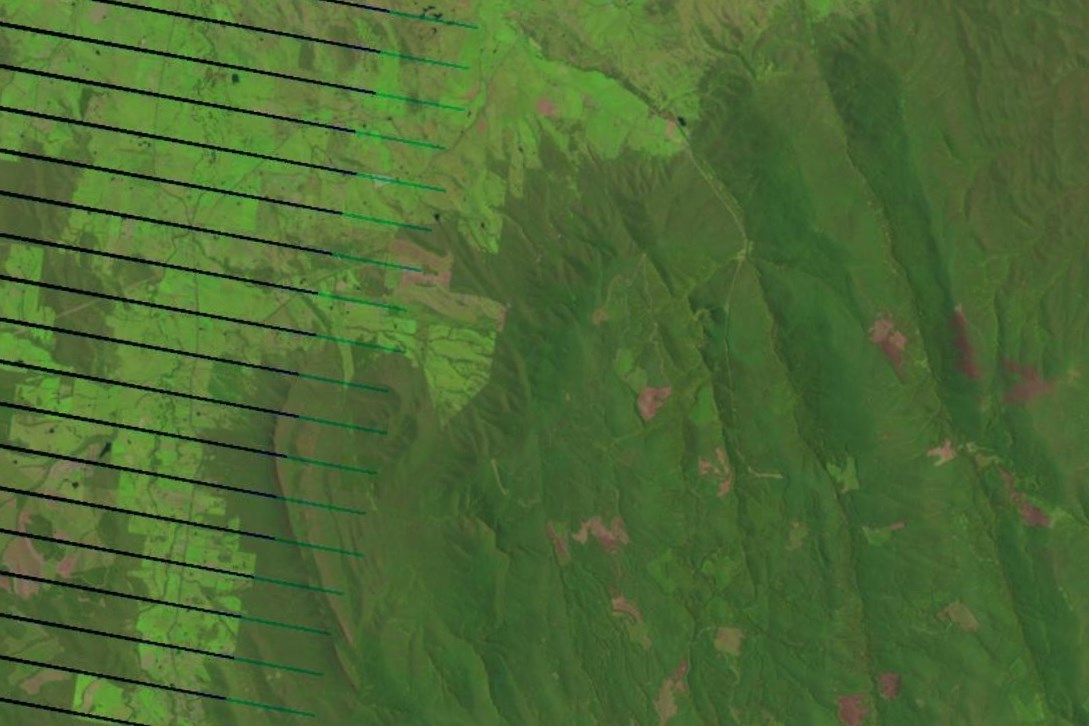 Nov 2004
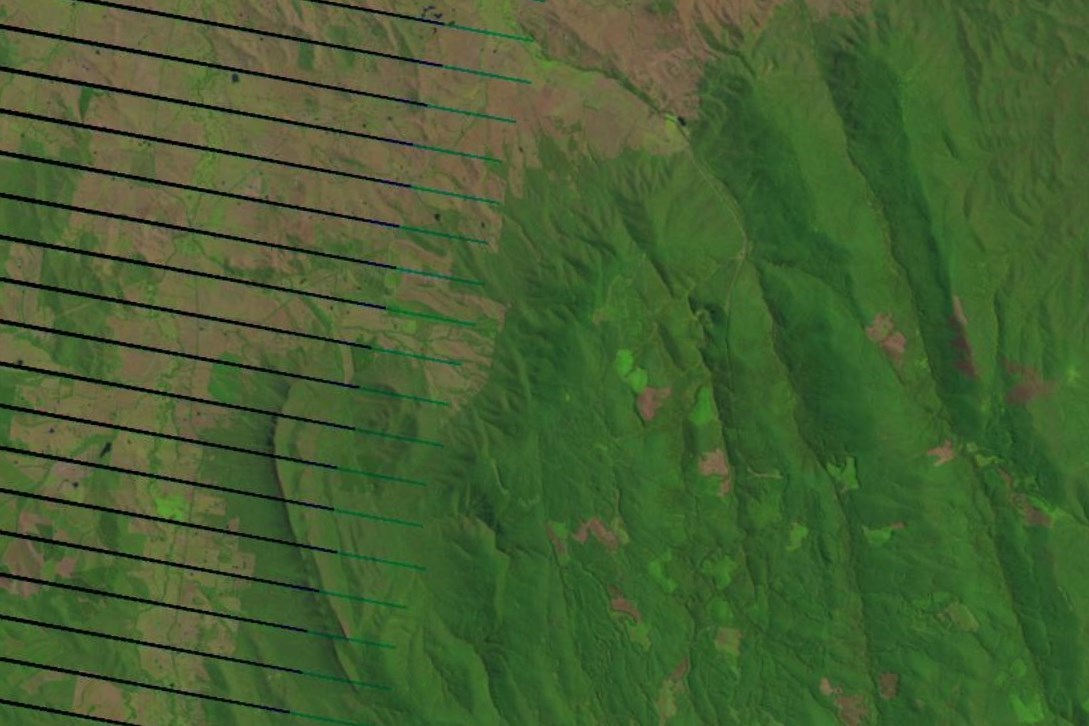 April 2005
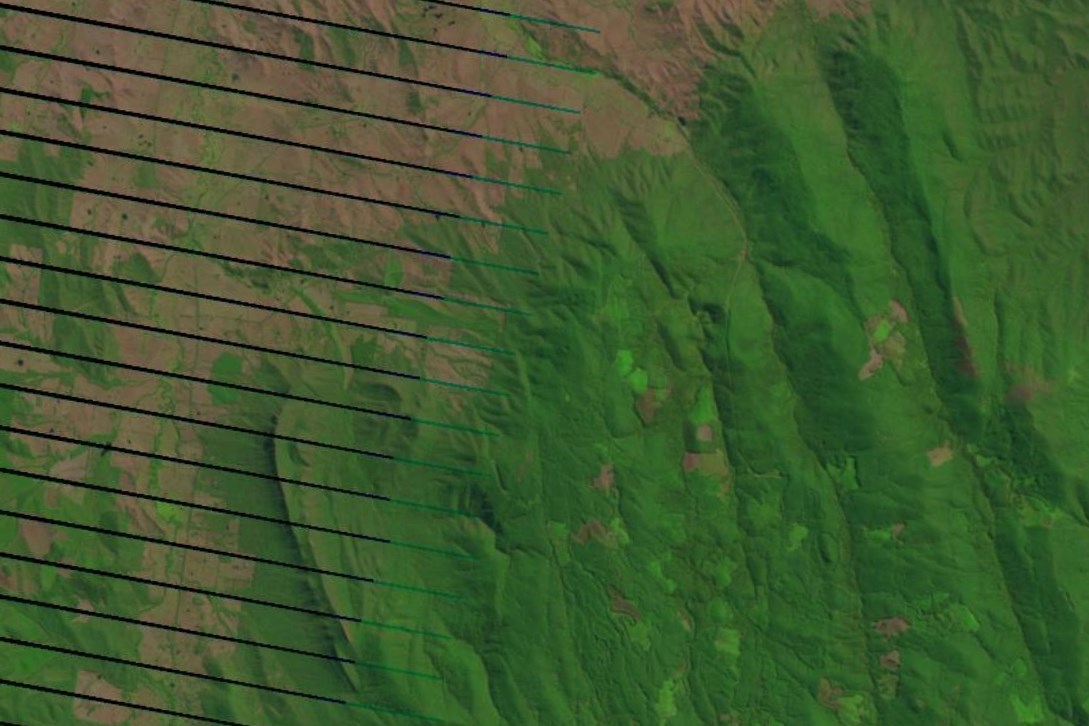 Mar 2006
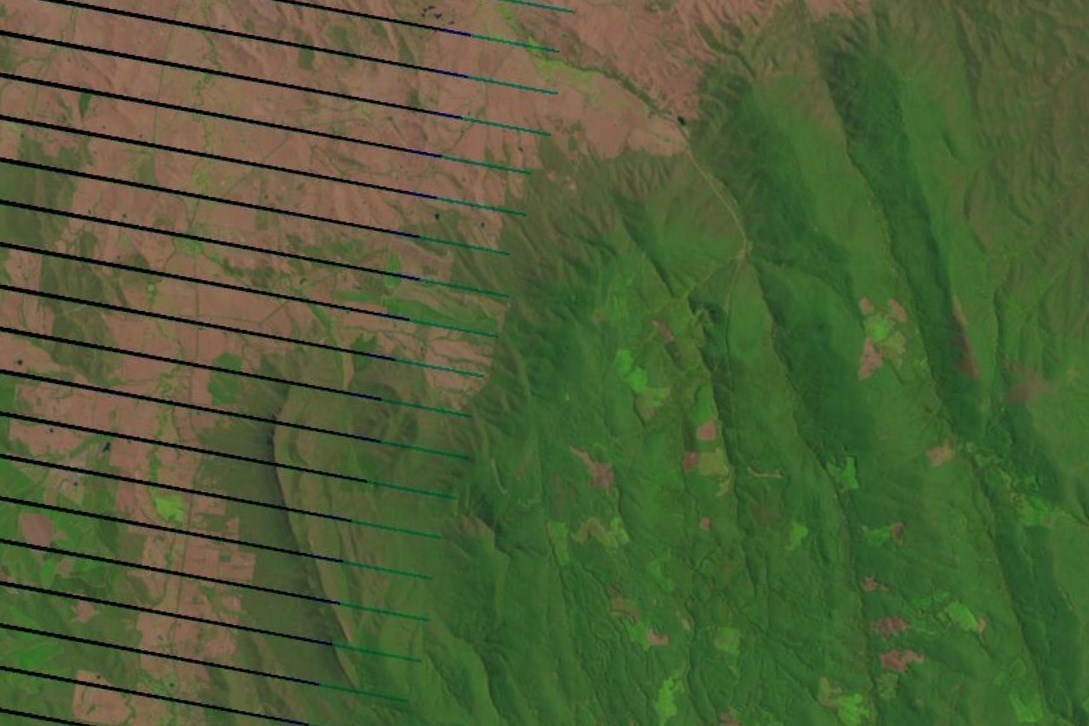 Feb 2007
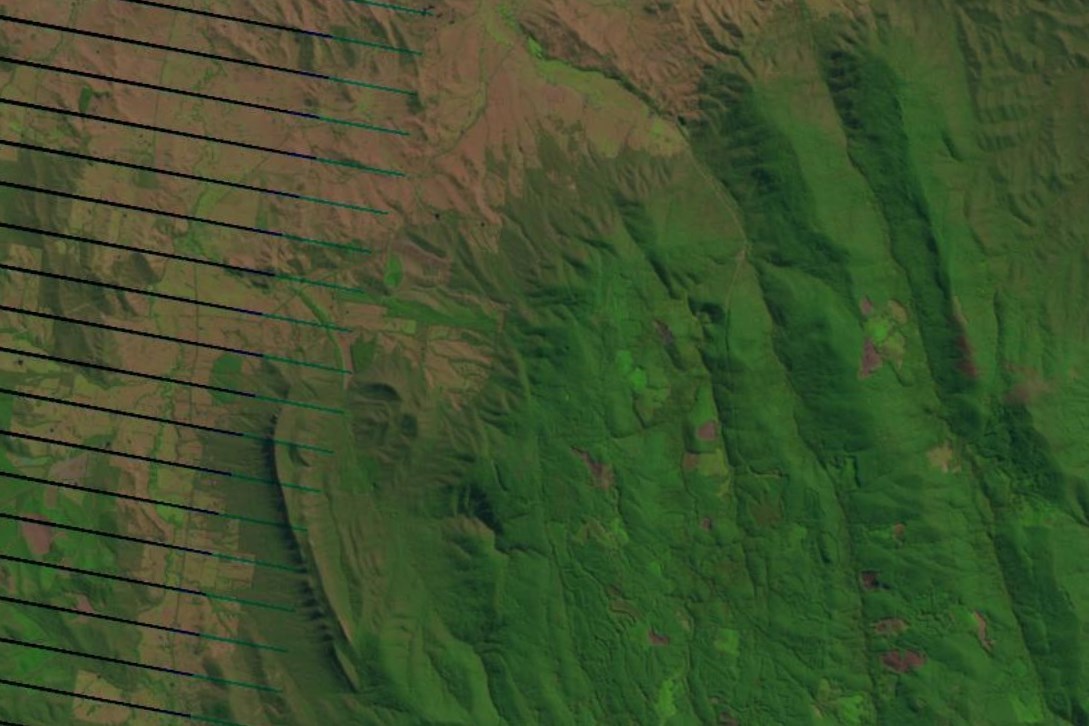 April 2007
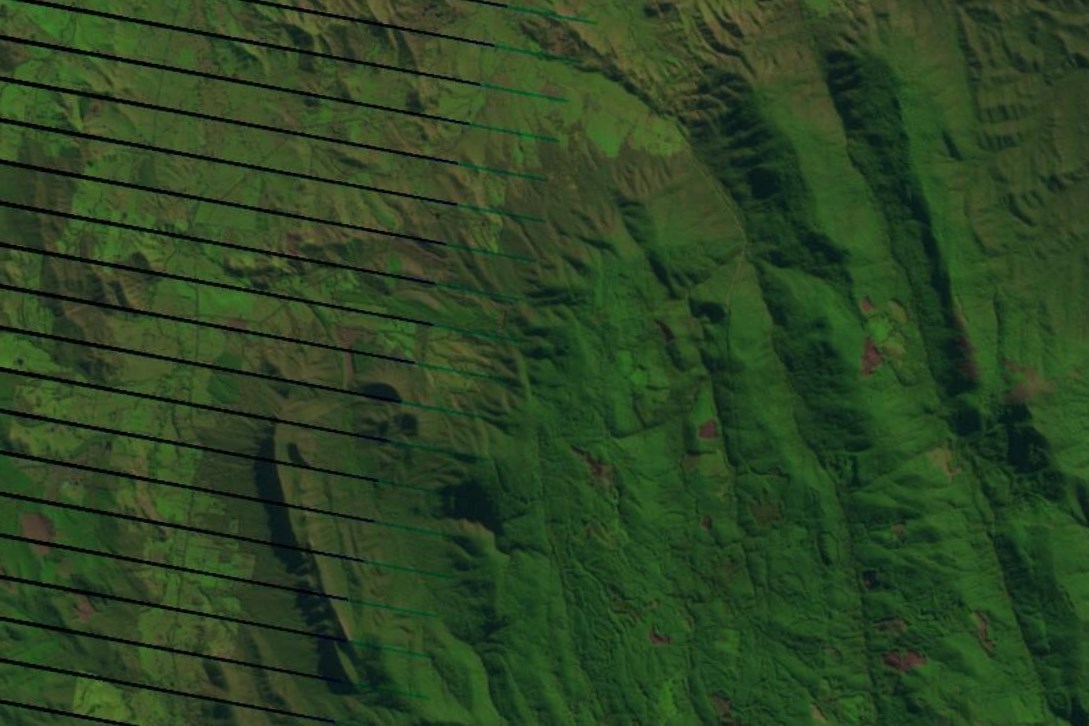 May 2007
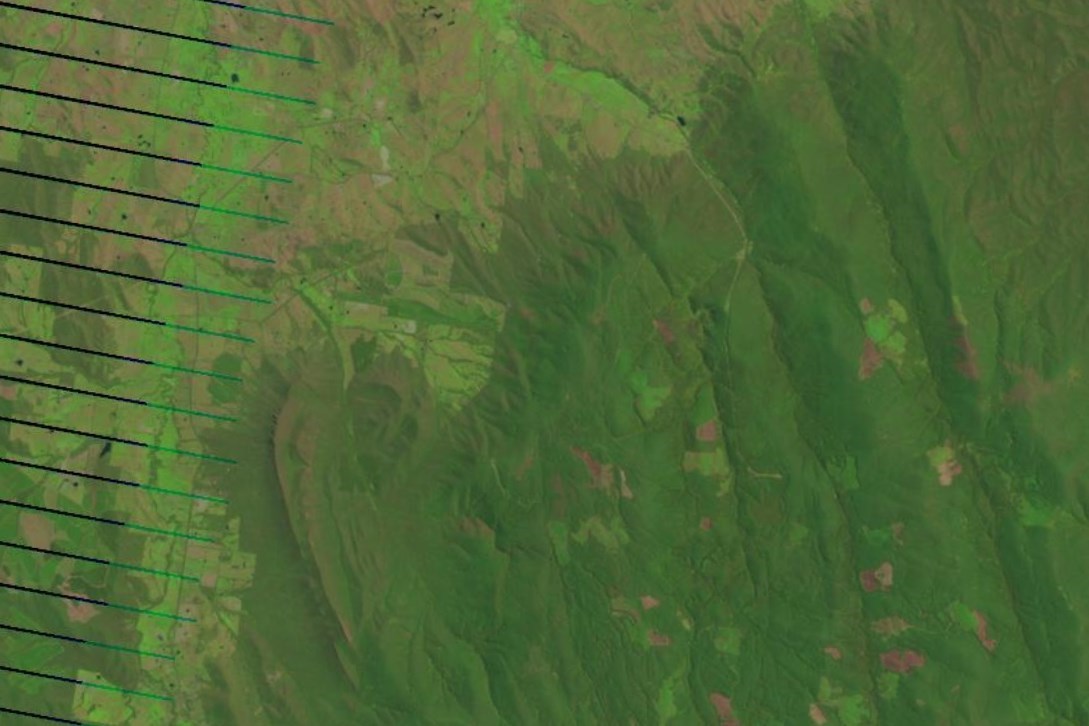 Nov 2007
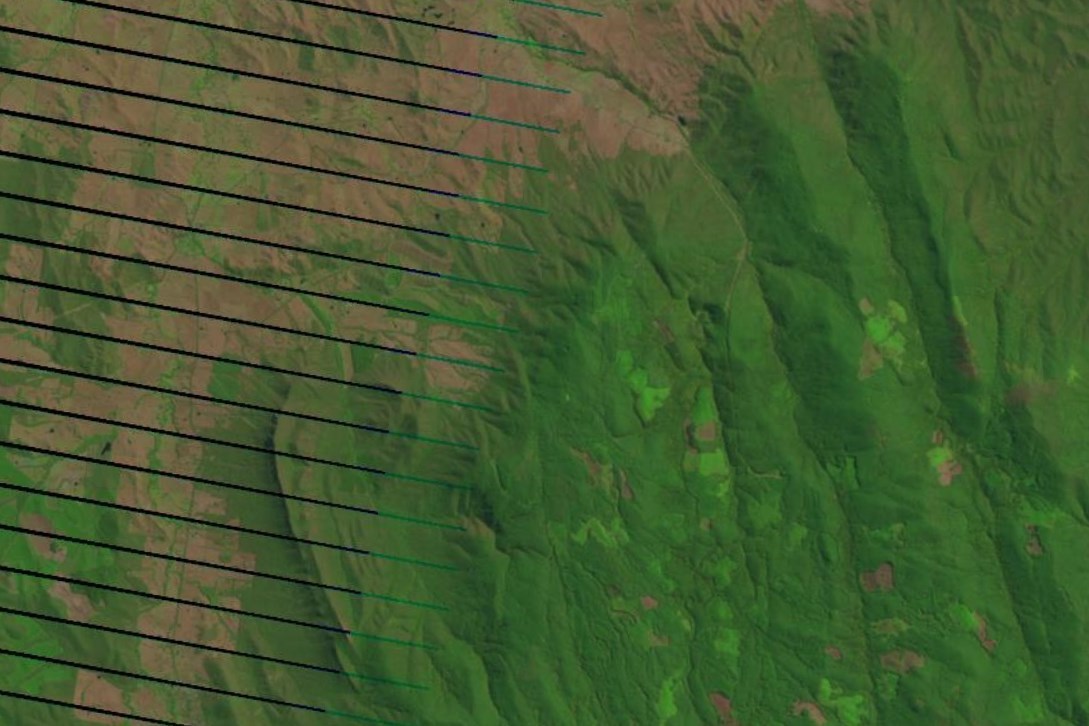 Sept 2008
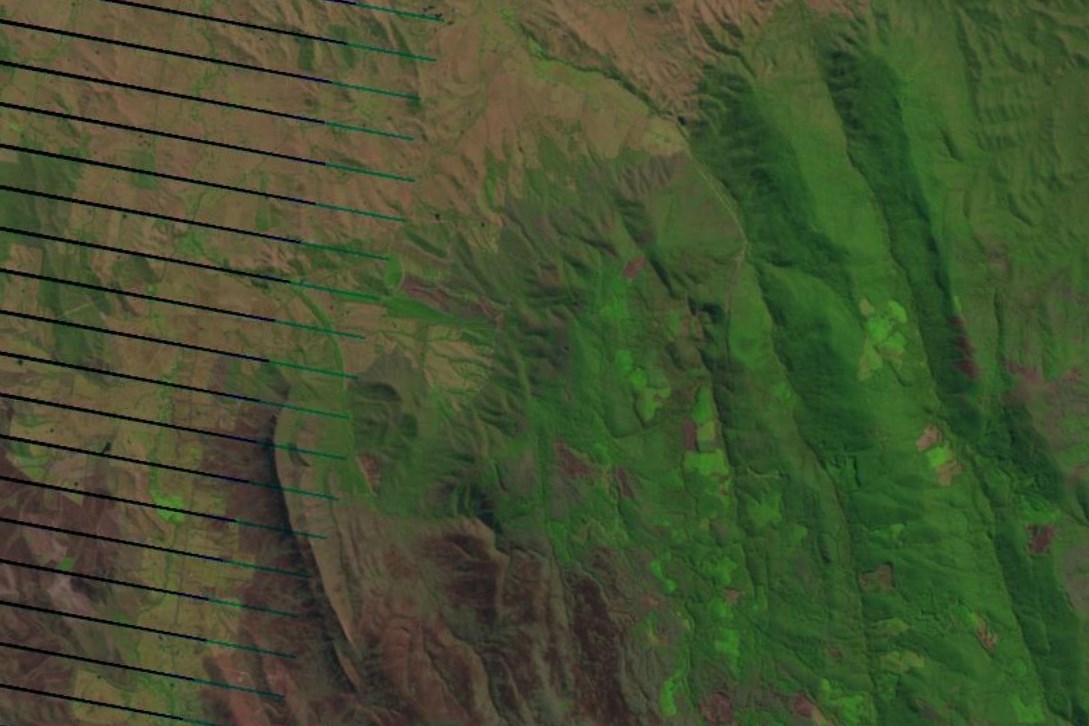 Mar 2009
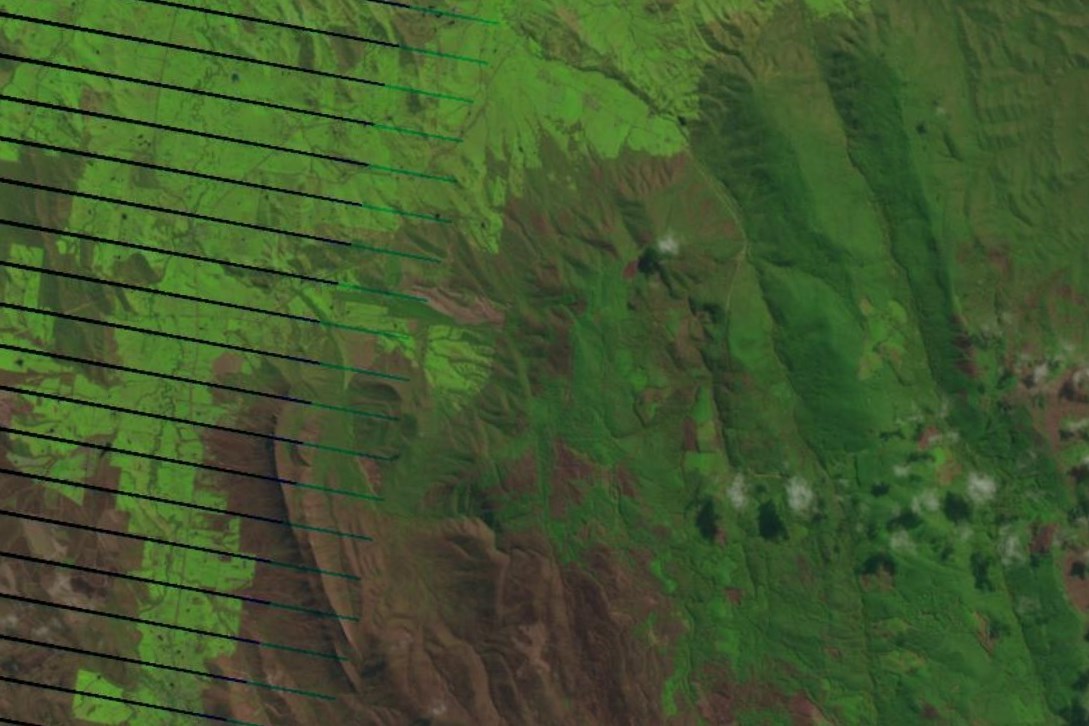 Sept 2009
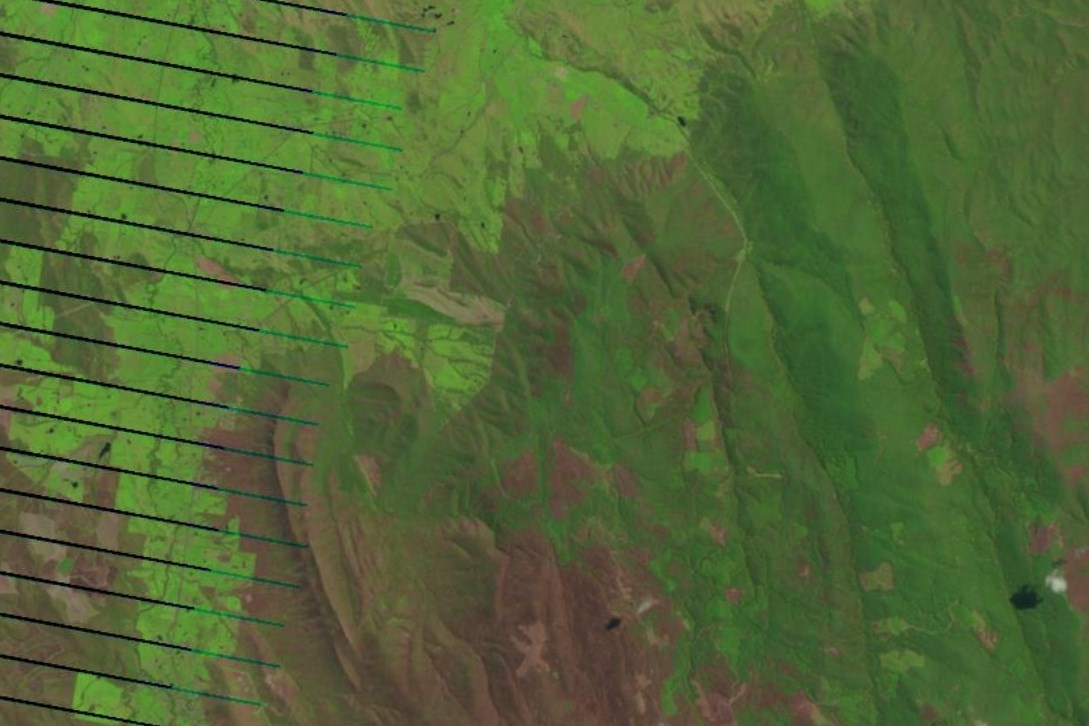 Nov 2009
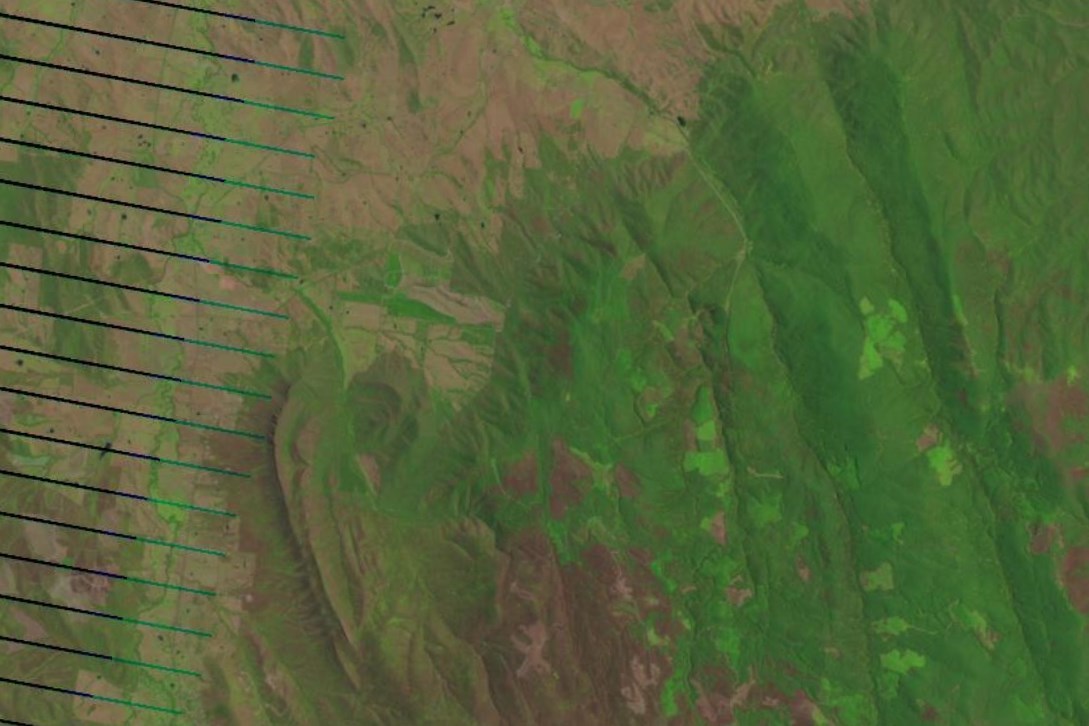 Feb 2010
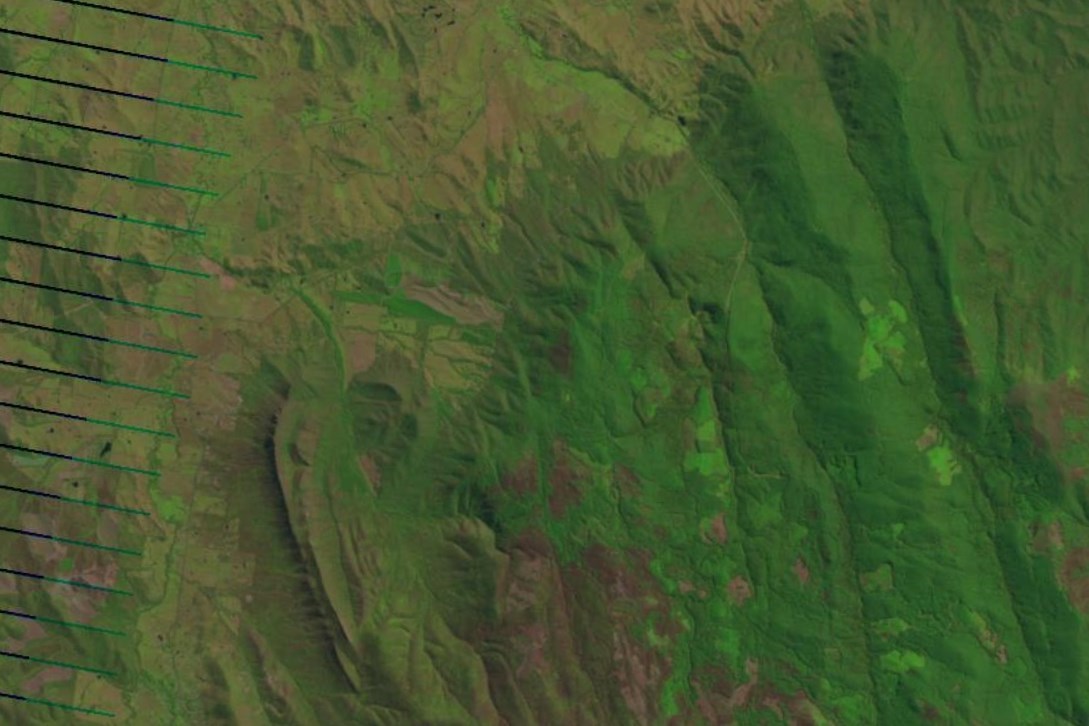 Mar 2010
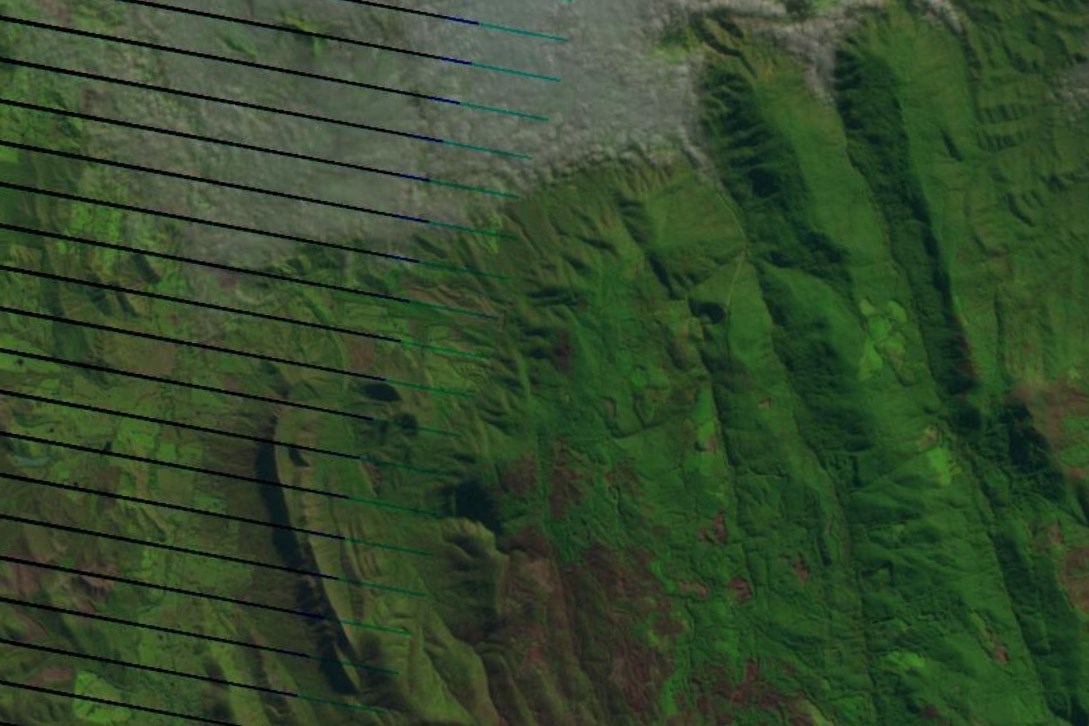 May 2010
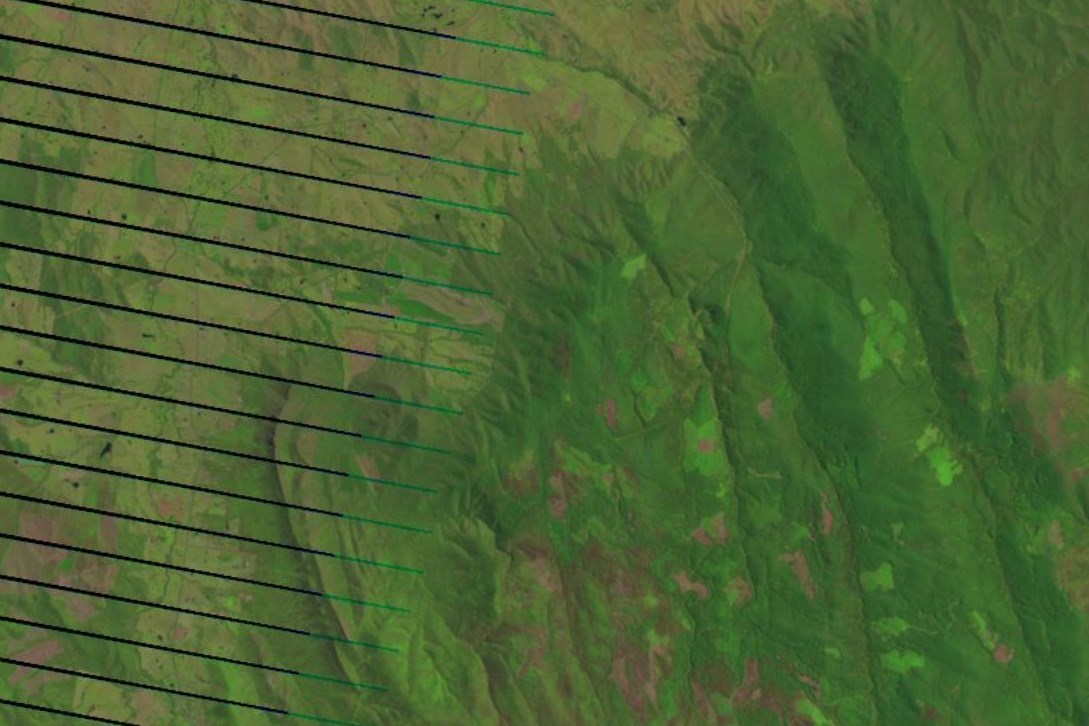 Jan 2011
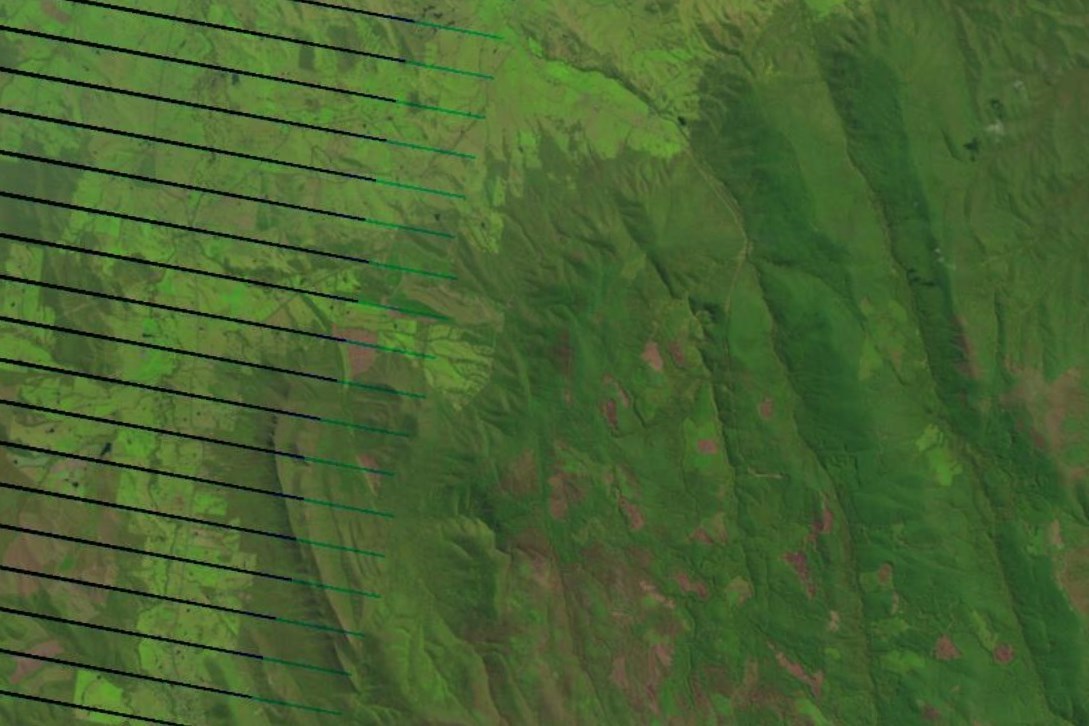 Sept 2012
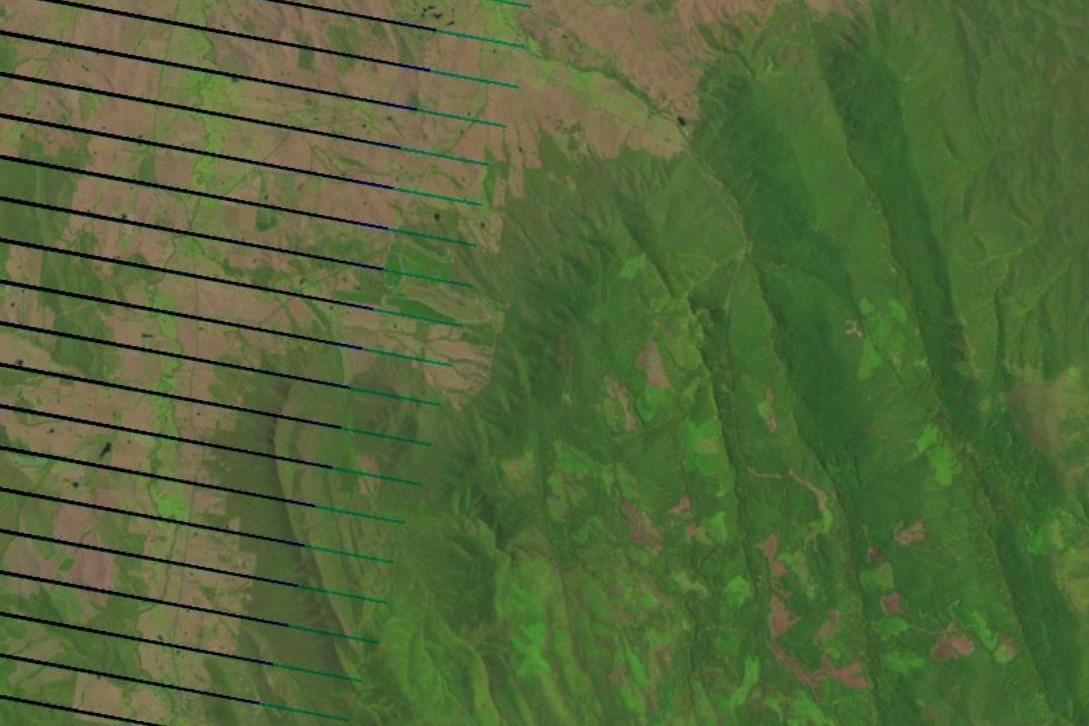 Jan 2013
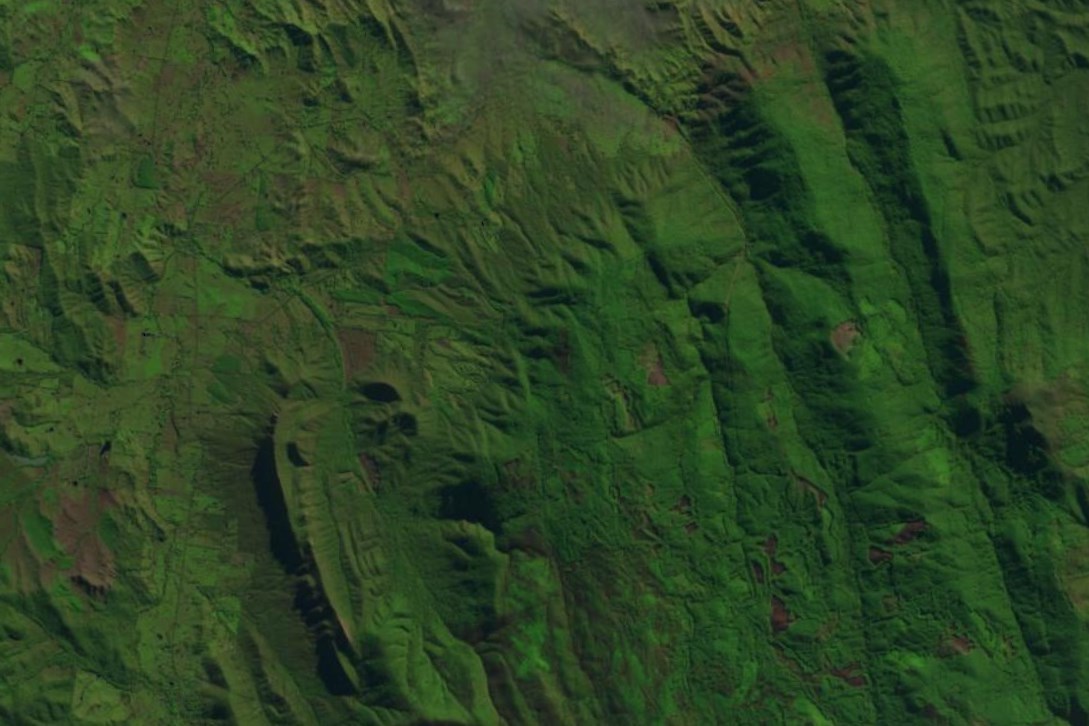 June 2013
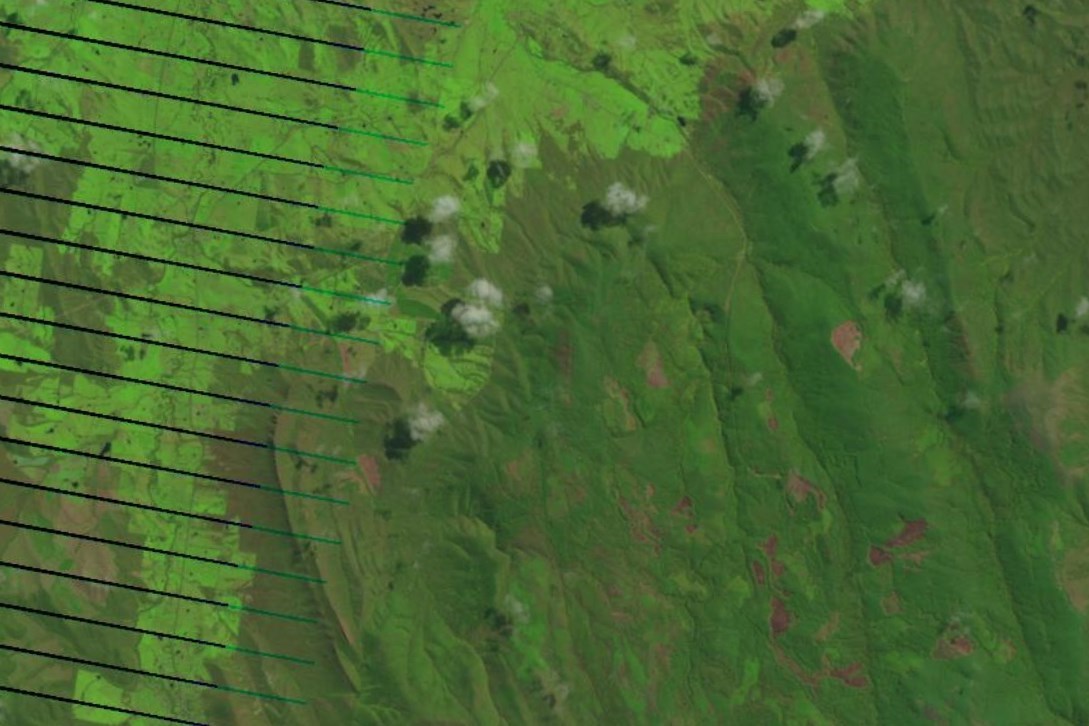 Oct 2013
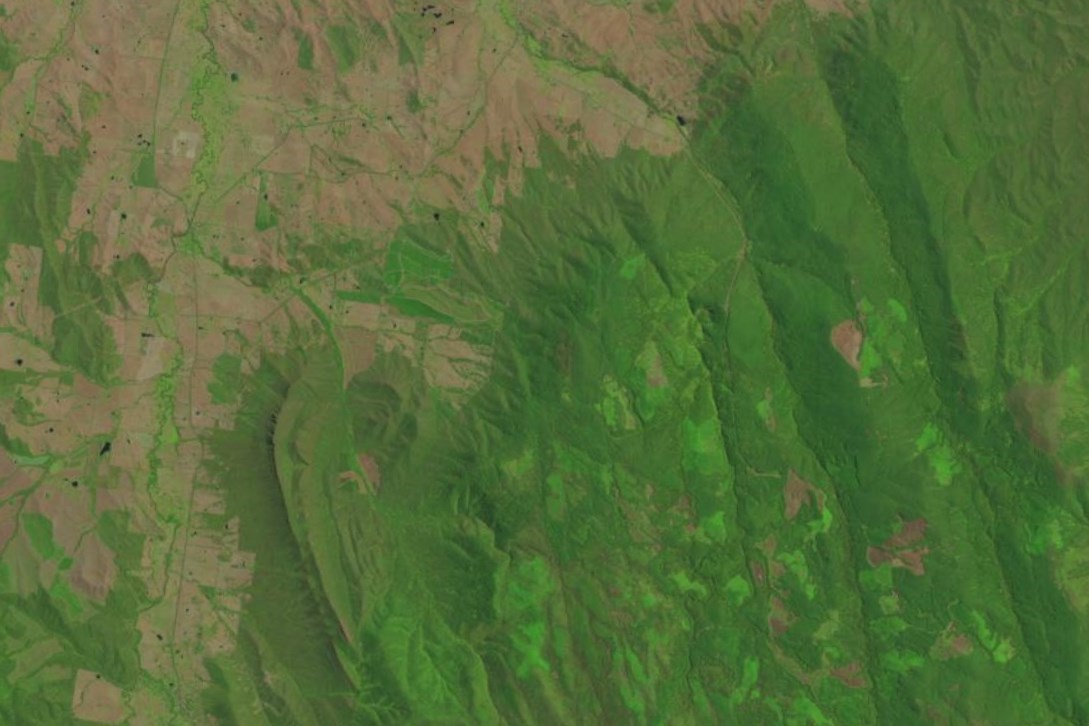 Jan 2014
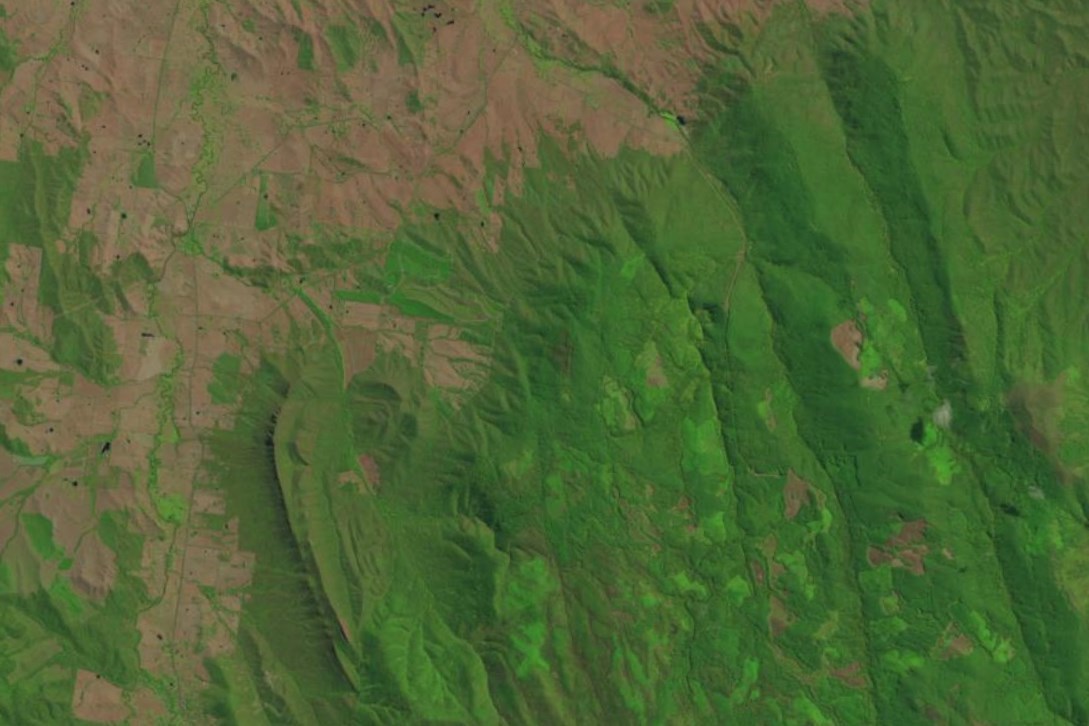 March 2014
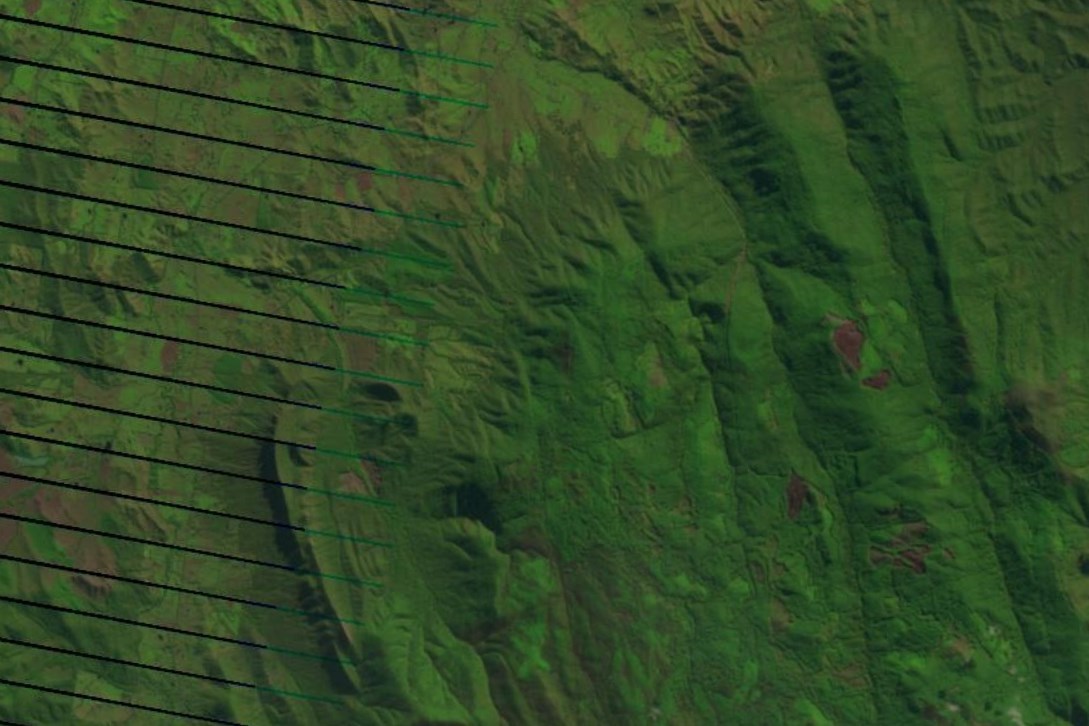 Oct 2014
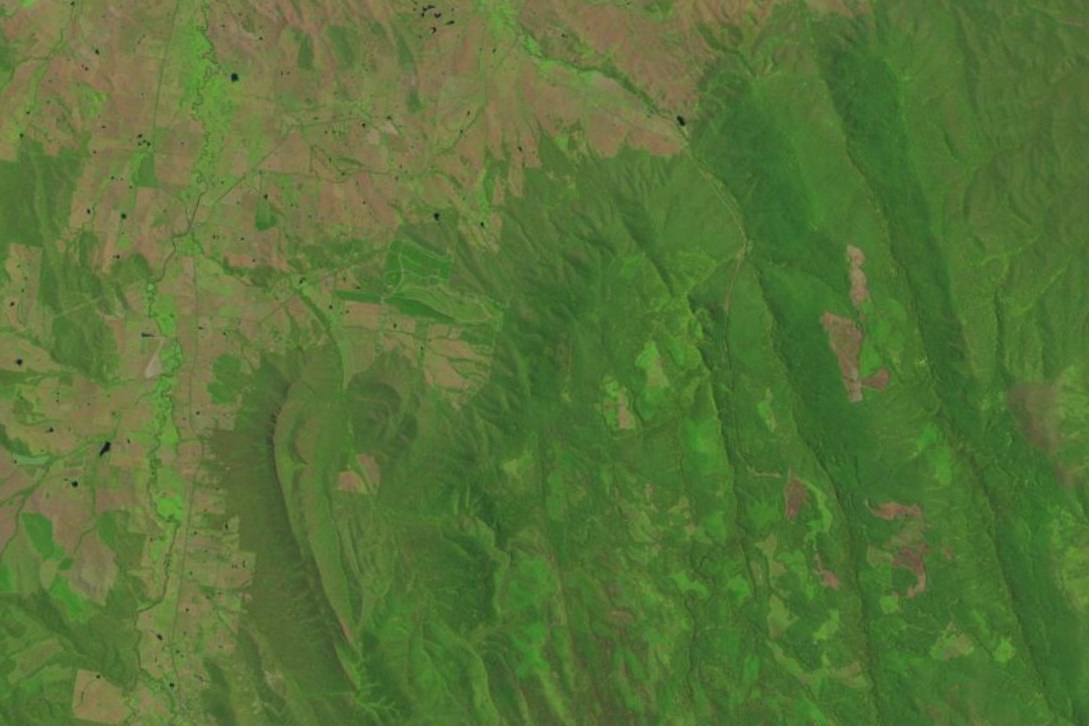 Dec 2014
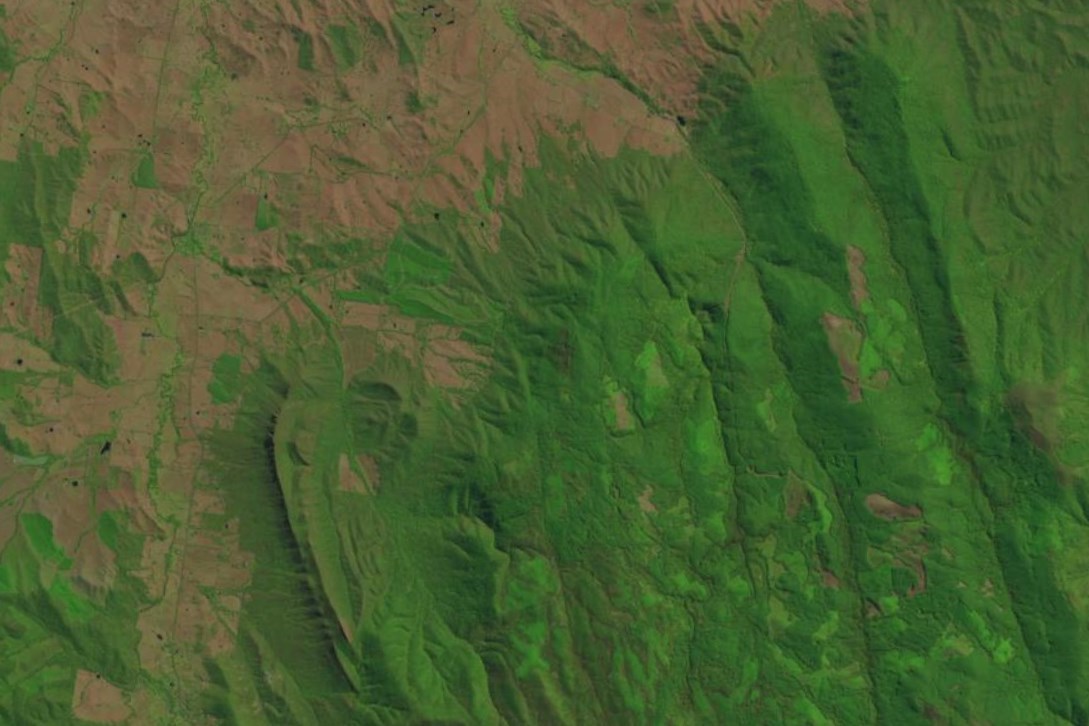 March 2015
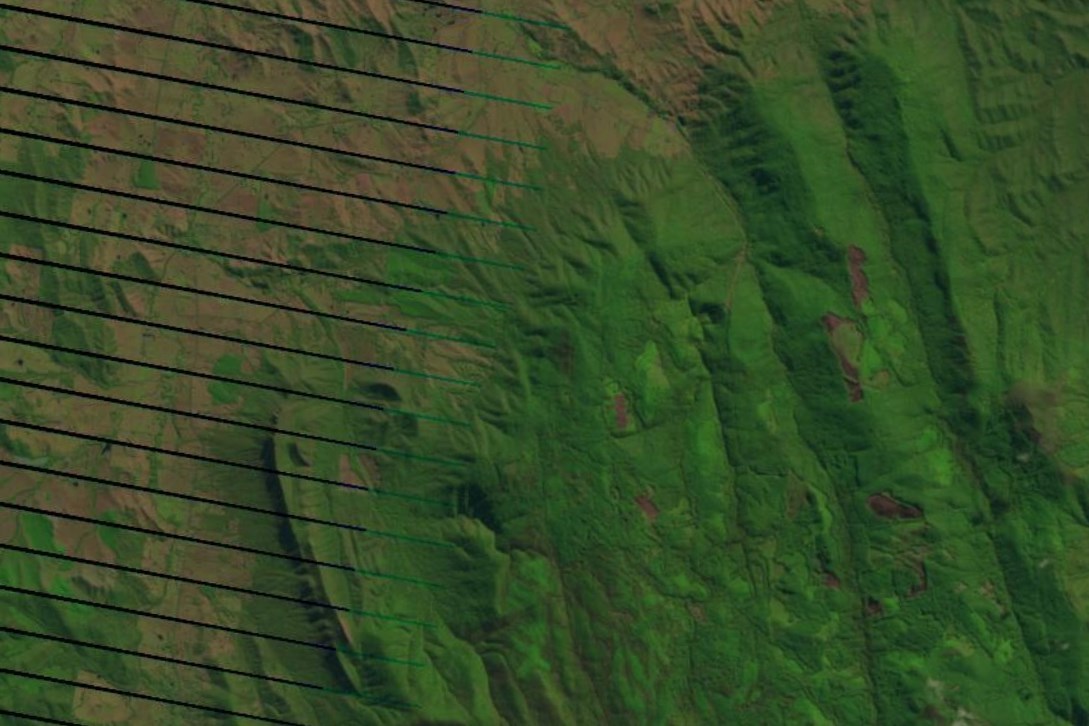 May 2015
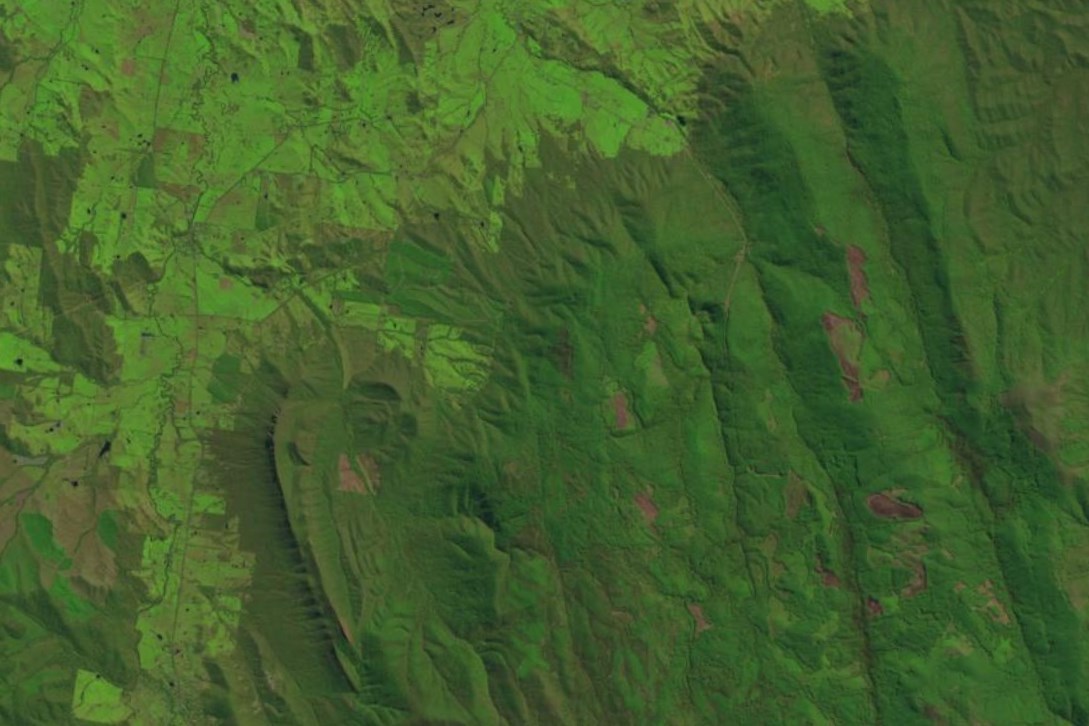 Sept 2015
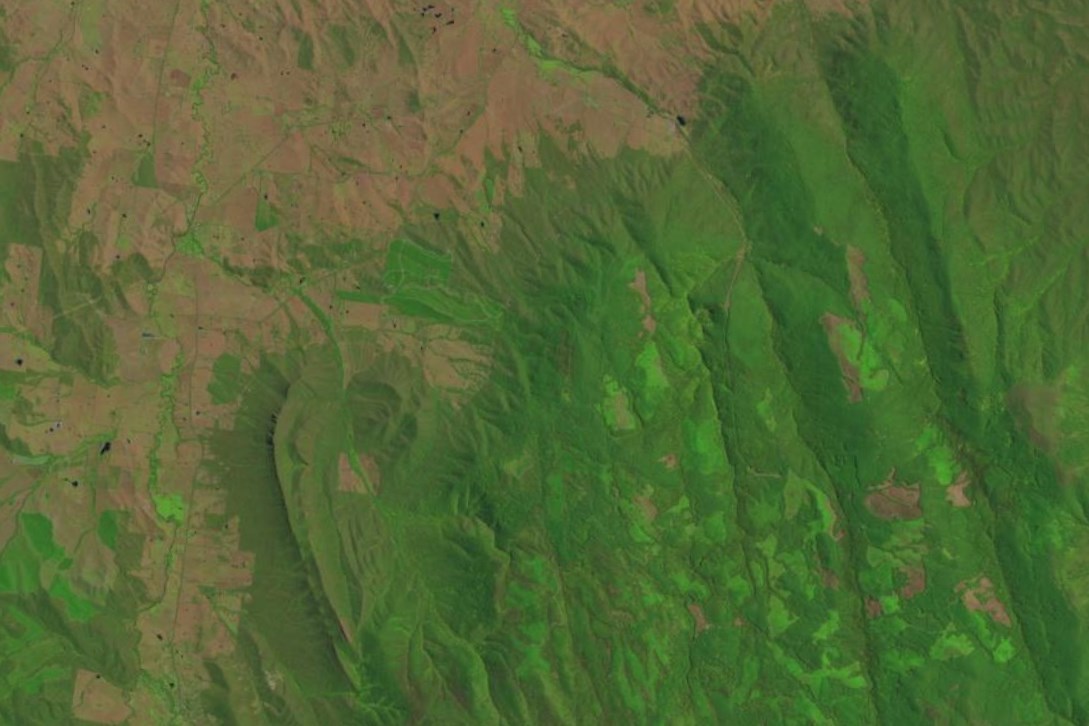 Feb 2016
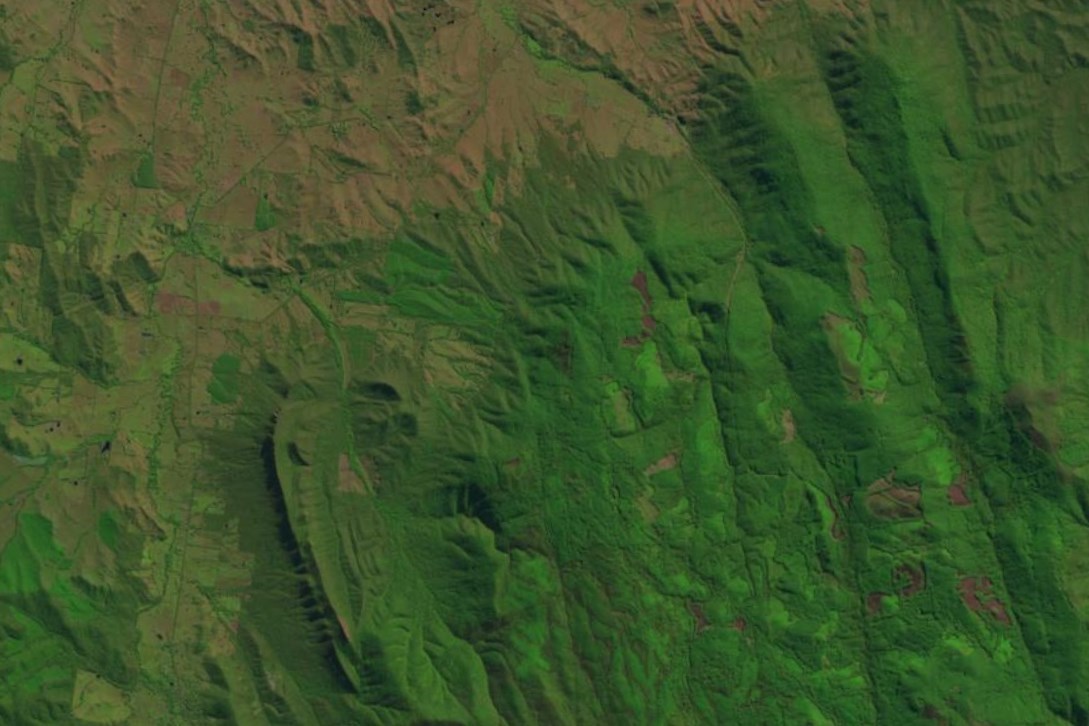 April 2016